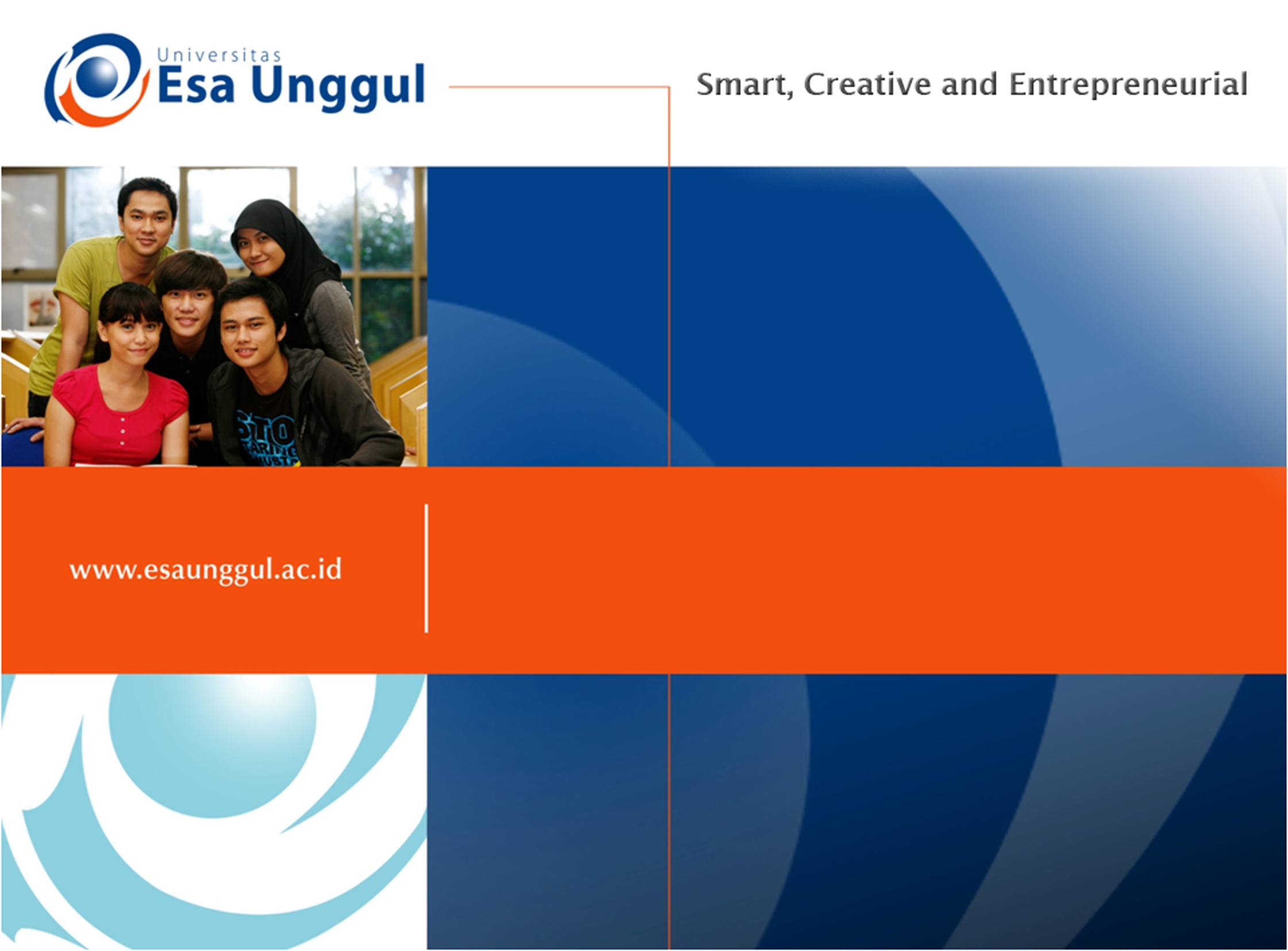 PENCEGAHAN PAK

PERTEMUAN 5
Izzatu Millah, SKM, MKKK
PRODI KESMAS / FIKES
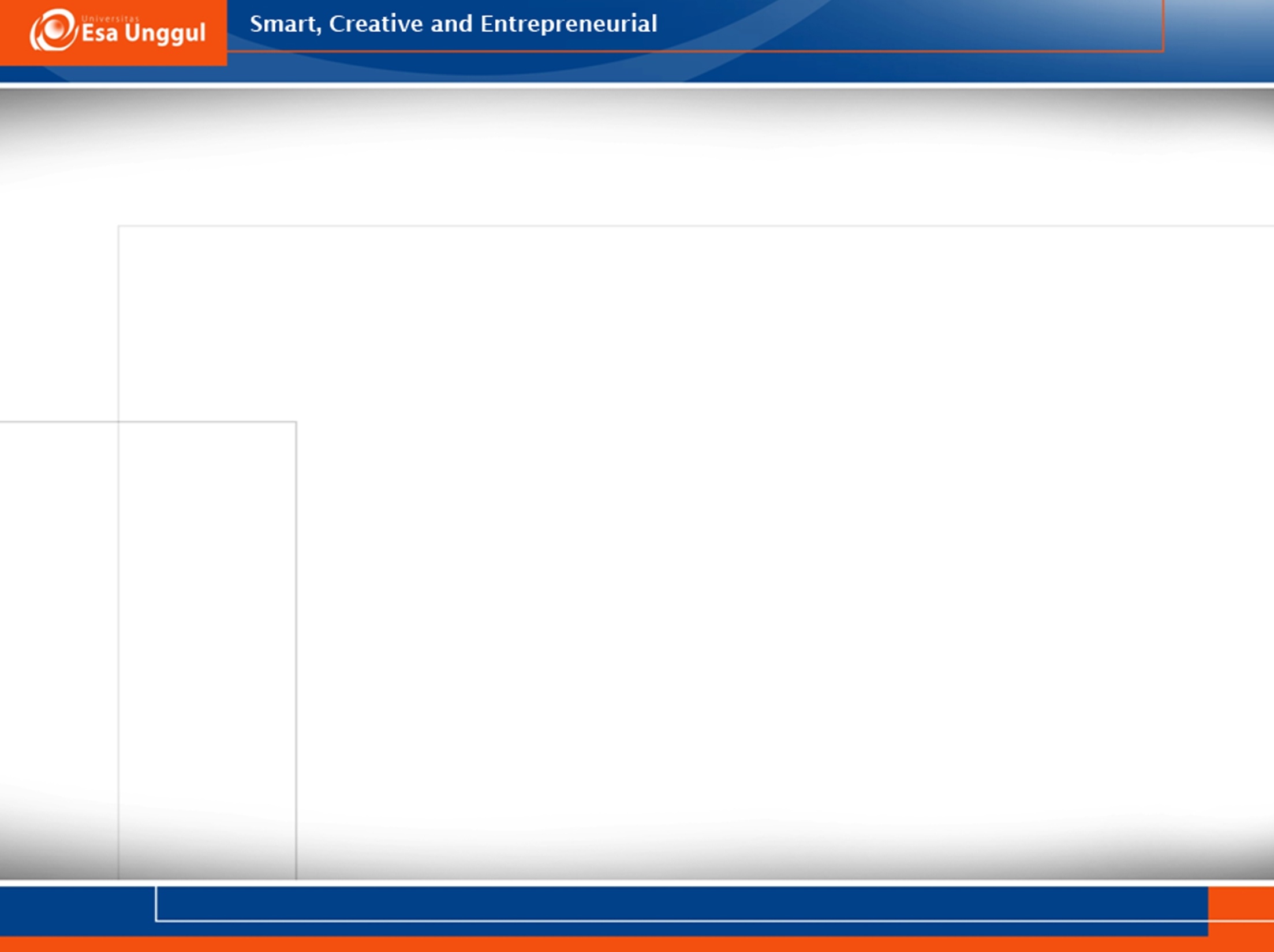 BAGAIMANA PENCEGAHAN PAK??
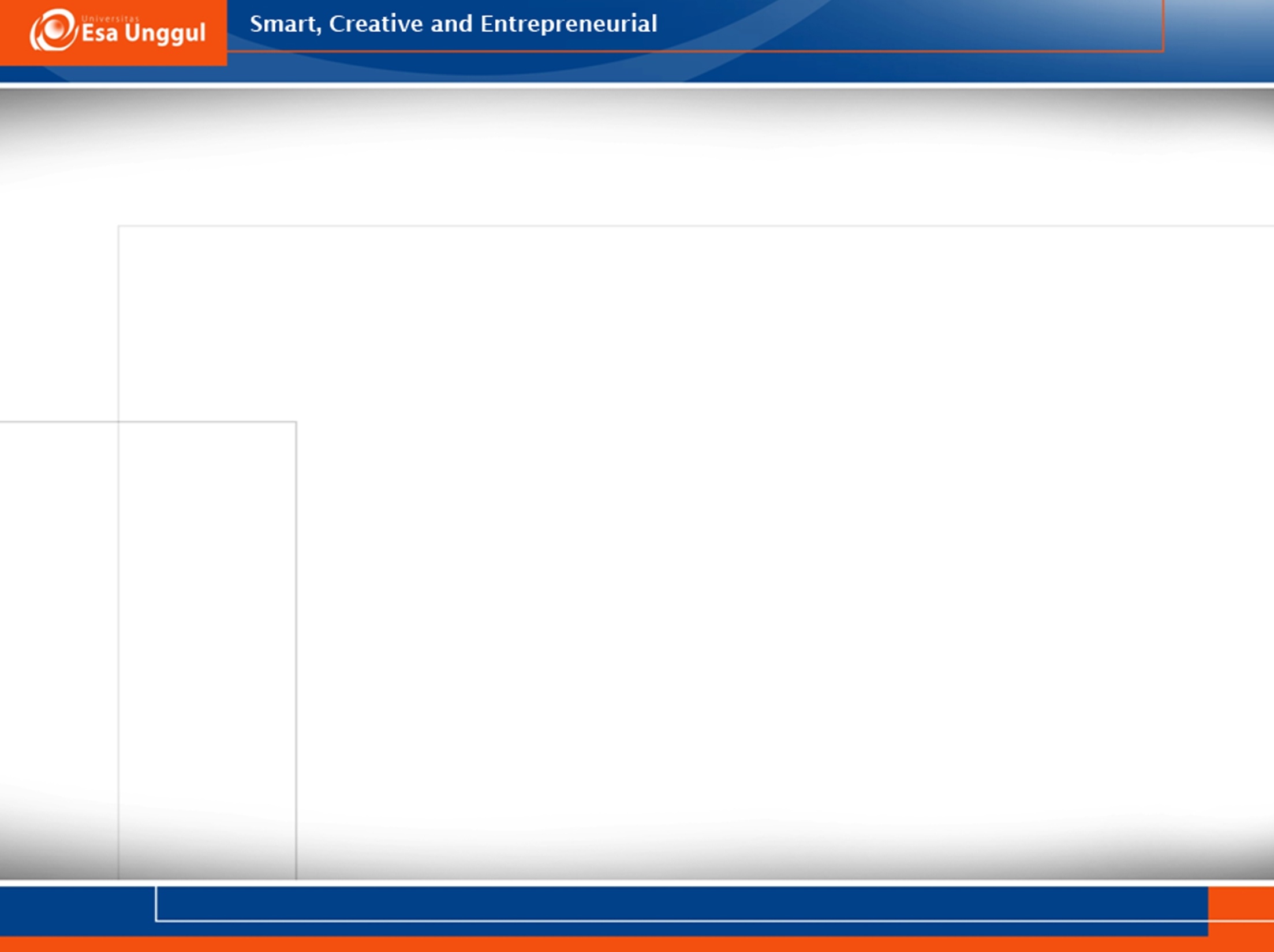 Pencegahan :
Penyebab terbesar PAK adalah 
     paparan bahan-bahan toksik
Kesulitan Pencegahan PAK terjadi karena
   Bahan kimia baru belum teruji toksisitasnya
   Kurangnya data toksikologi dan efeknya 
       terhadap lingkungan
   Lamanya waktu paparan           gejala
   Pembuangan limbah B3          mahal
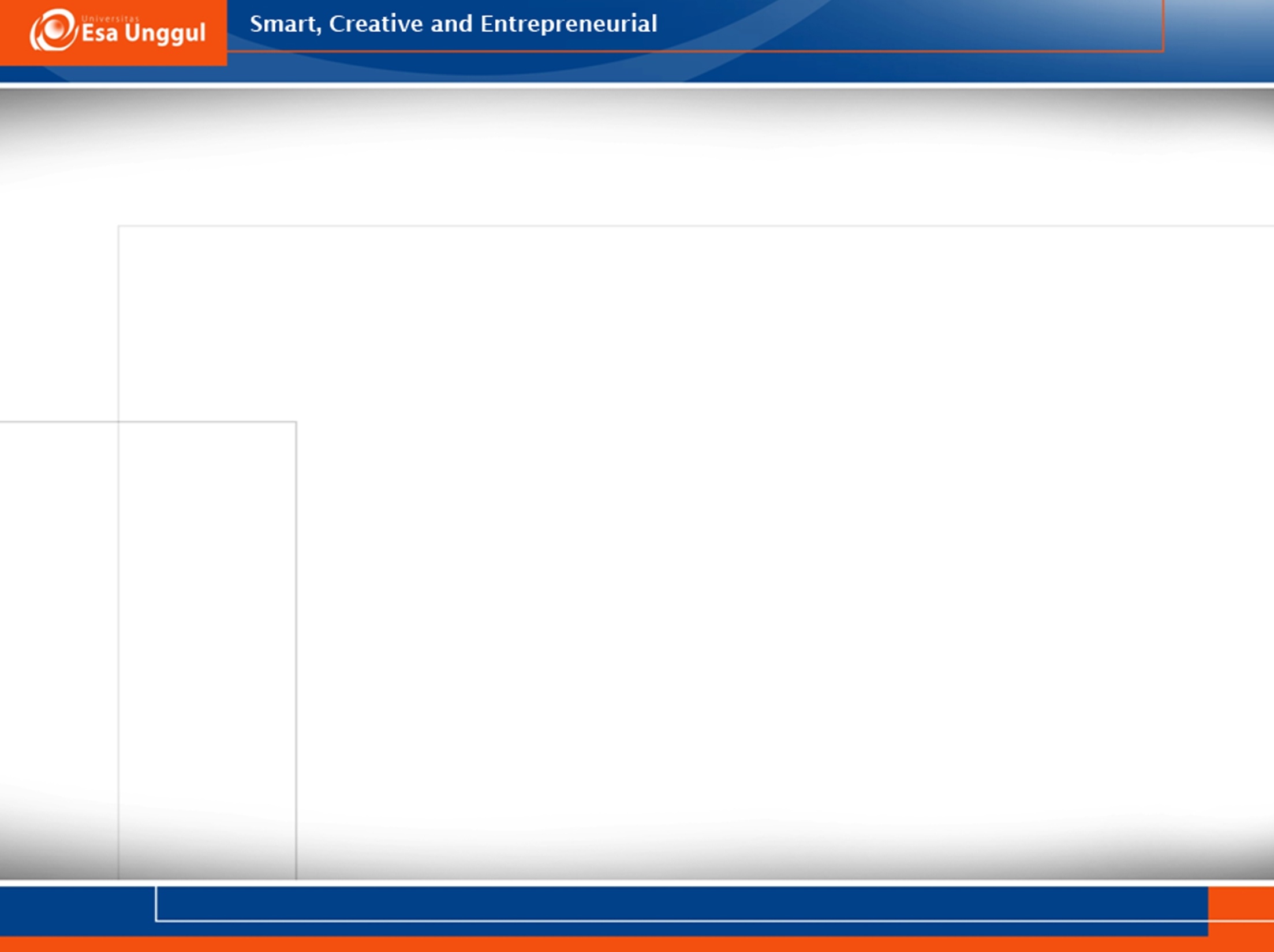 PRINSIP2 PENCEGAHAN PENYAKIT AKIBAT KERJA
Pencegahan Primer/Awal, dilakukan sedini mungkin sebelum kasus terjadi
Pencegahan Sekunder, dilakukan apabila sudah terdapat tanda-tanda atau gejala adanya PAK
Pencegahan Tersier, melalui tindakan penanganan terhadap kasus PAK yang sudah terjadi agar masih dapat dioptimalkan fungsi
PENTING :
PAK sering tidak dapat disembuhkan, sehingga upaya pencegahan (preventif dan promotif) harus diutamakan
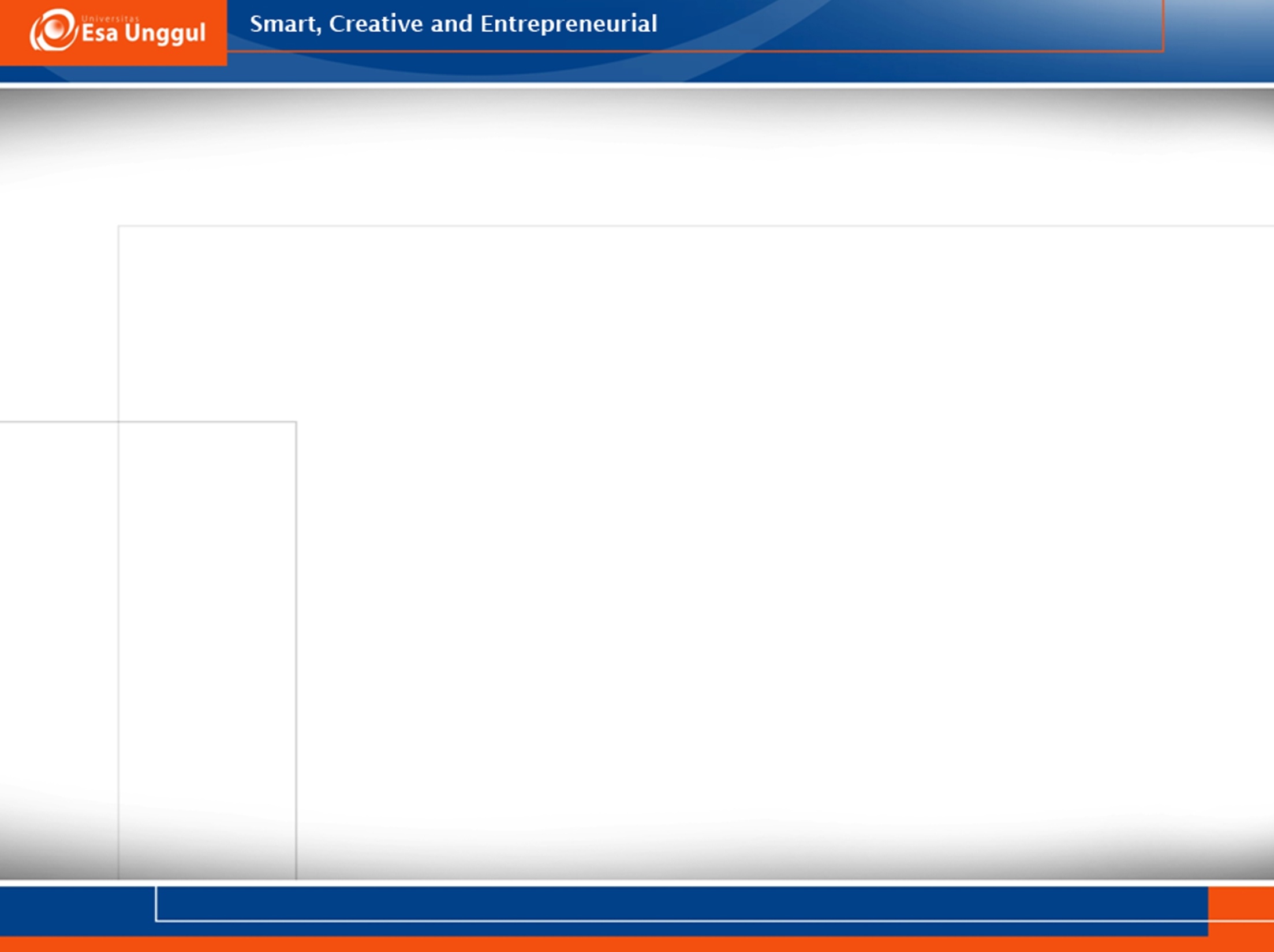 UPAYA PENGENDALIAN 
PENYAKIT AKIBAT KERJA (PAK)
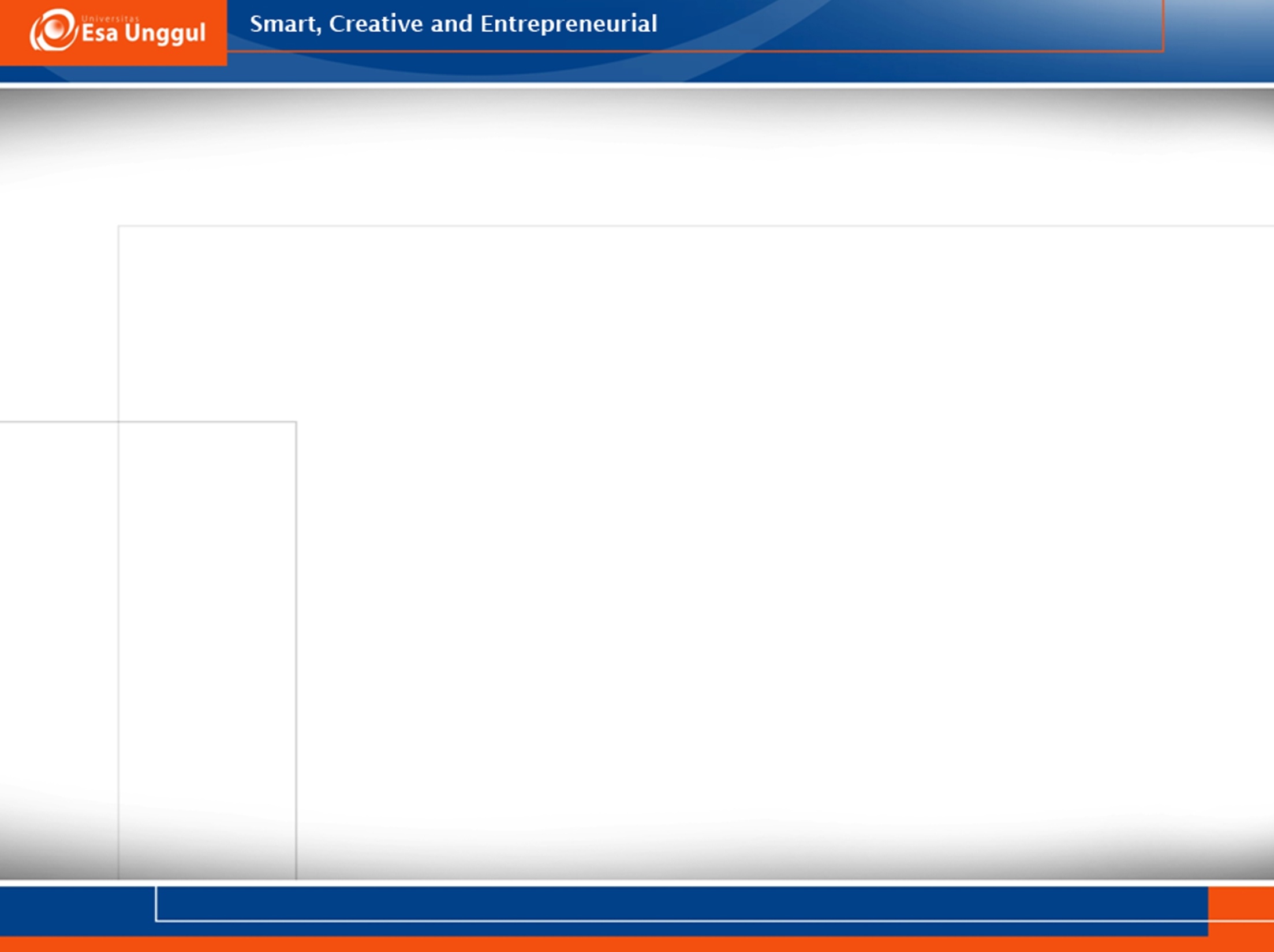 Pencegahan/Preventif PAK (menurut ILO) :
Peraturan-perundang2an
Standarisasi
Pengawasan
Penelitian teknis
Riset Medik 
Penilitian Psikologik
Penelitian secara statistik
Pendidikan
Pelatihan
Penggerakkan
Asuransi
Upaya K3
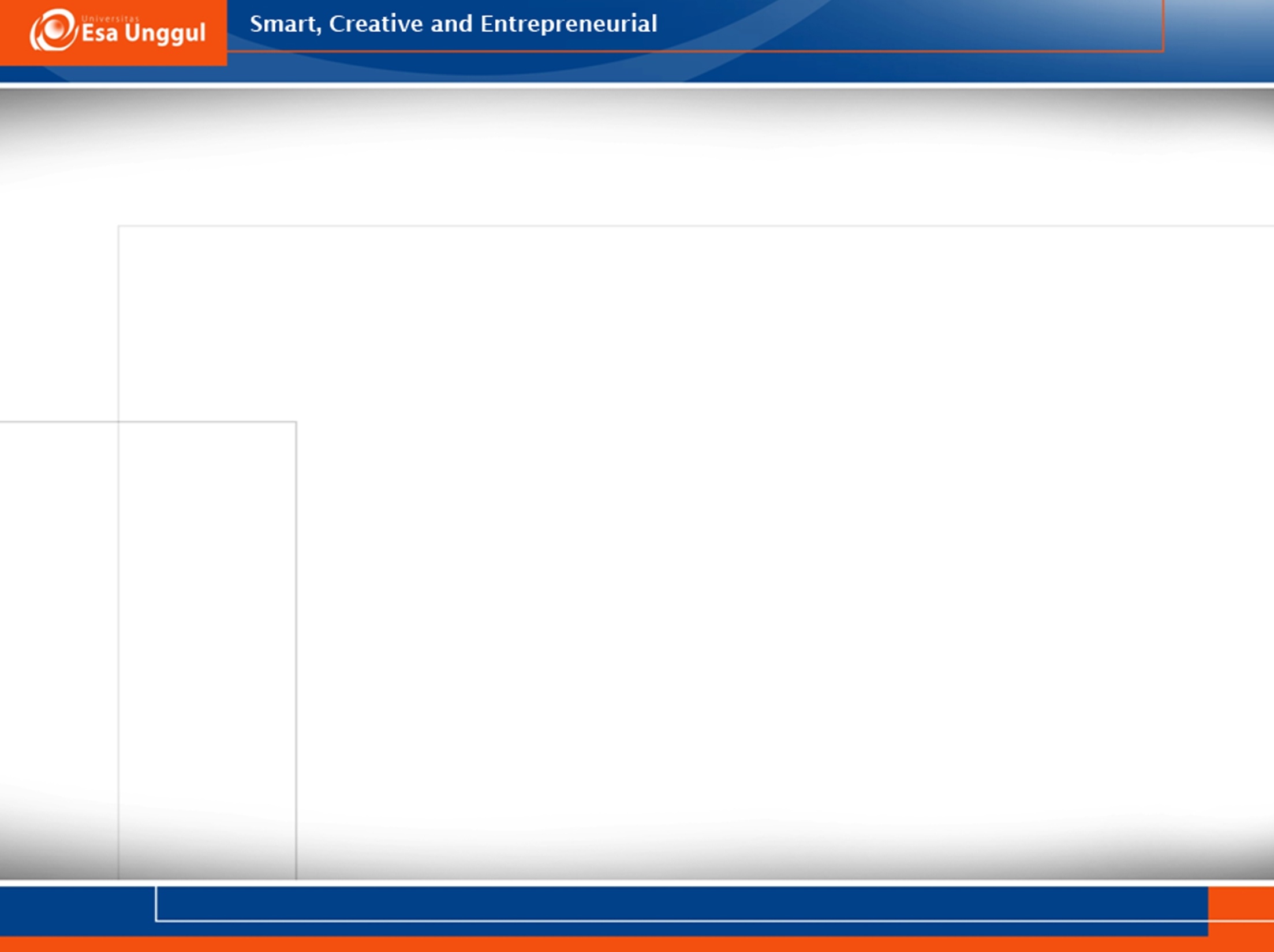 KONSEP LIMA TINGKATAN PENCEGAHAN PENYAKIT (FIVE LEVEL OF PREVENTION DISEASE) Pada PAK:
Peningkatan Kesehatan (Health promotion). Misal: Penyuluhan K3, pendidikan kesehatan peningkatan gizi,dll.
Perlindungan khusus (Spesific protection). Misal: imunisasi, hygiene perorangan, sanitasi lingkungan, penggunaan APD, dll.
Diagnosis (deteksi) dini dan pengobatan segera serta pembatasan titik titik lemah untuk mencegah terjadinya komplikasi.
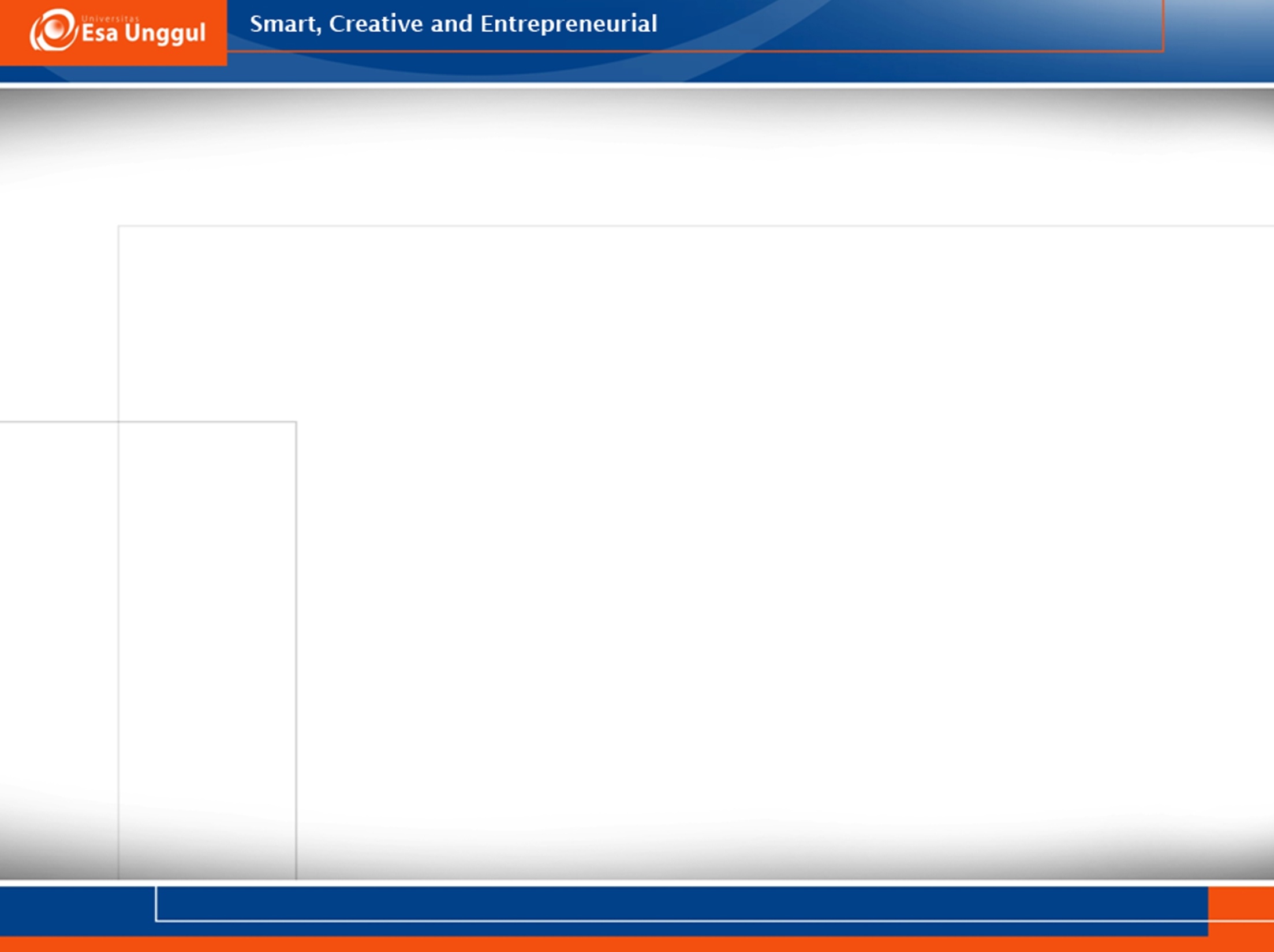 KONSEP LIMA TINGKATAN PENCEGAHAN PENYAKIT (FIVE LEVEL OF PREVENTION DISEASE) Pada PAK:
Membatasi kemungkinan cacat (disability limitation). Misal: memeriksa dan mengobati tenaga kerja secara komprehensif, mengobati secara sempurna dan pendidikan kesehatan.
Pemulihan kesehatan (rehabilitation). Misal: rehabilitasi dan mempekerjakan kembali para pekerja yang menderita cacat.
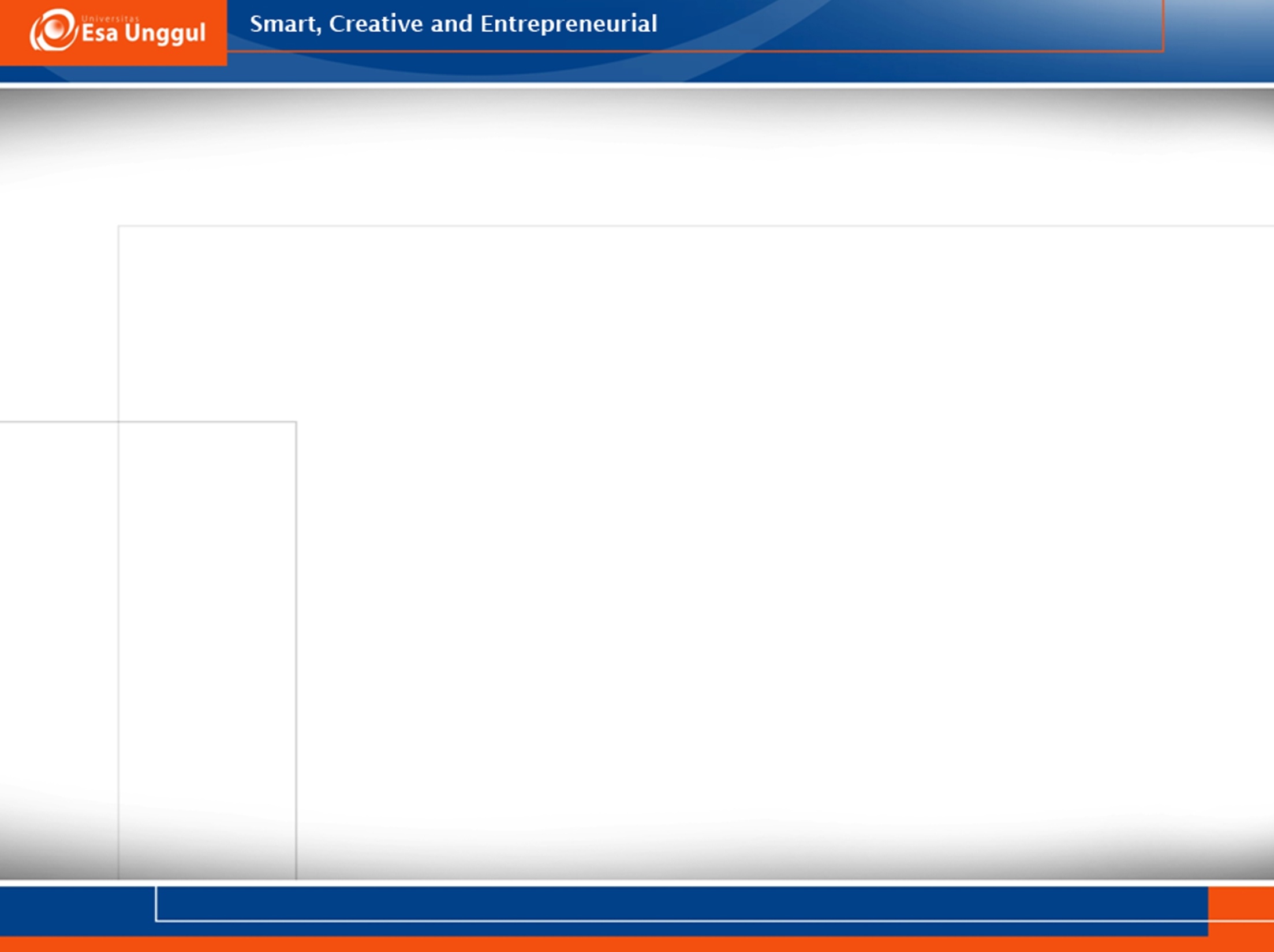 KONSEP PENCEGAHAN  PAK
1. Environment: Risk assesment 
	- Identifikasi, evaluasi dan pengendalian 

2. Kesehatan kerja ( pemeriksaan awal, berkala, khusus)
	
3. Perlunya komitmen managemen (promotif, preventif, law enforcement,sanksi, reward)
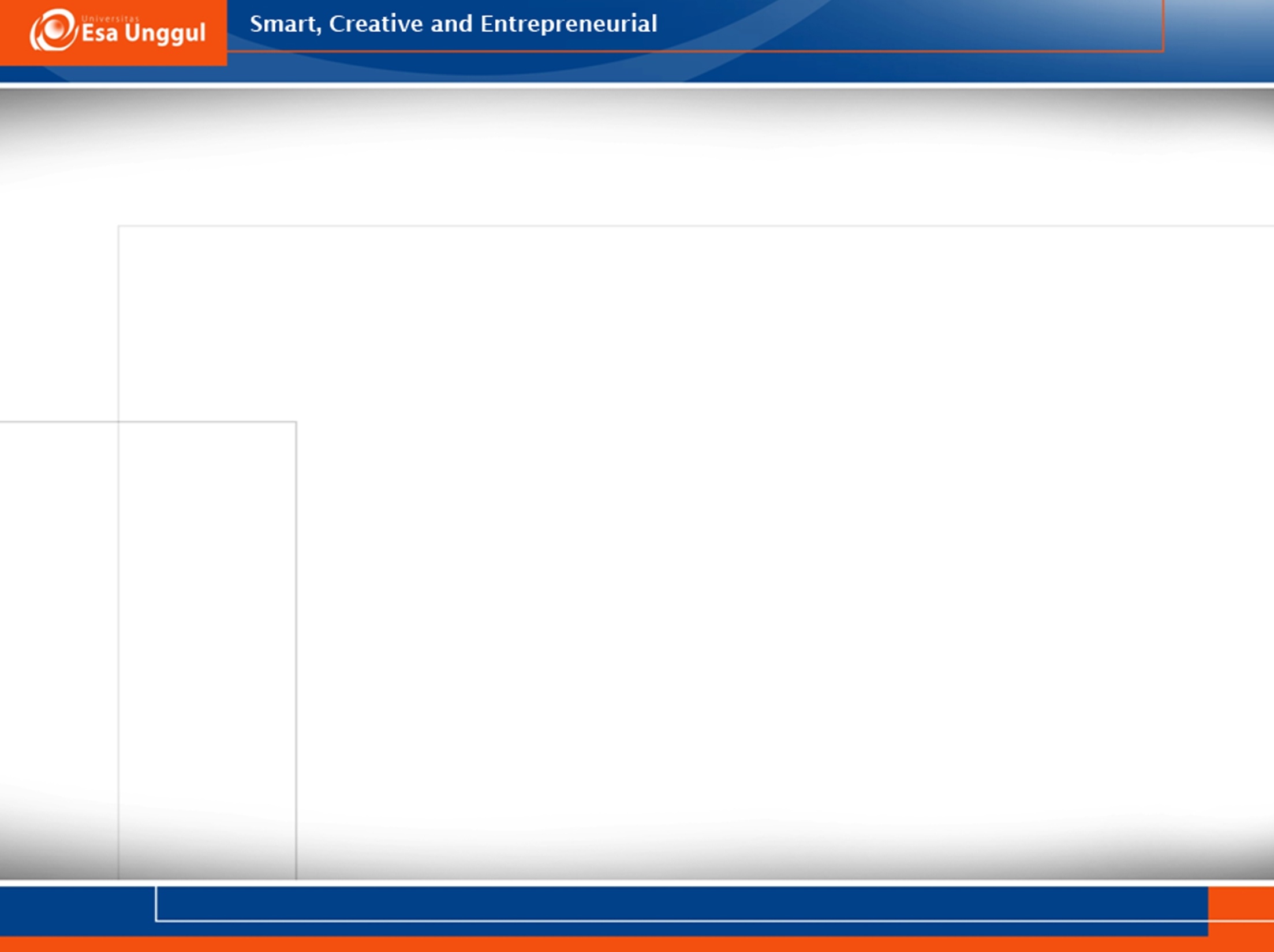 MANFAAT PENCEGAHAN PAK :
MENEKAN KEJADIAN PENYAKIT
TERCIPTA TK. SEHAT DAN PROD. 
MENGURANGI RISIKO CACAT/KEMATIAN
MENGURANGI BIAYA
MENINGKATKAN IMAGE
KINERJA,MOTIVASI	         PRODUKTVITAS. PERSH
KEMAJUAN PERSH 	    LAPANGAN KERJA
ANTISIPASI GLOBAL	    NILAI TAMBAH, 					                DAYA SAING
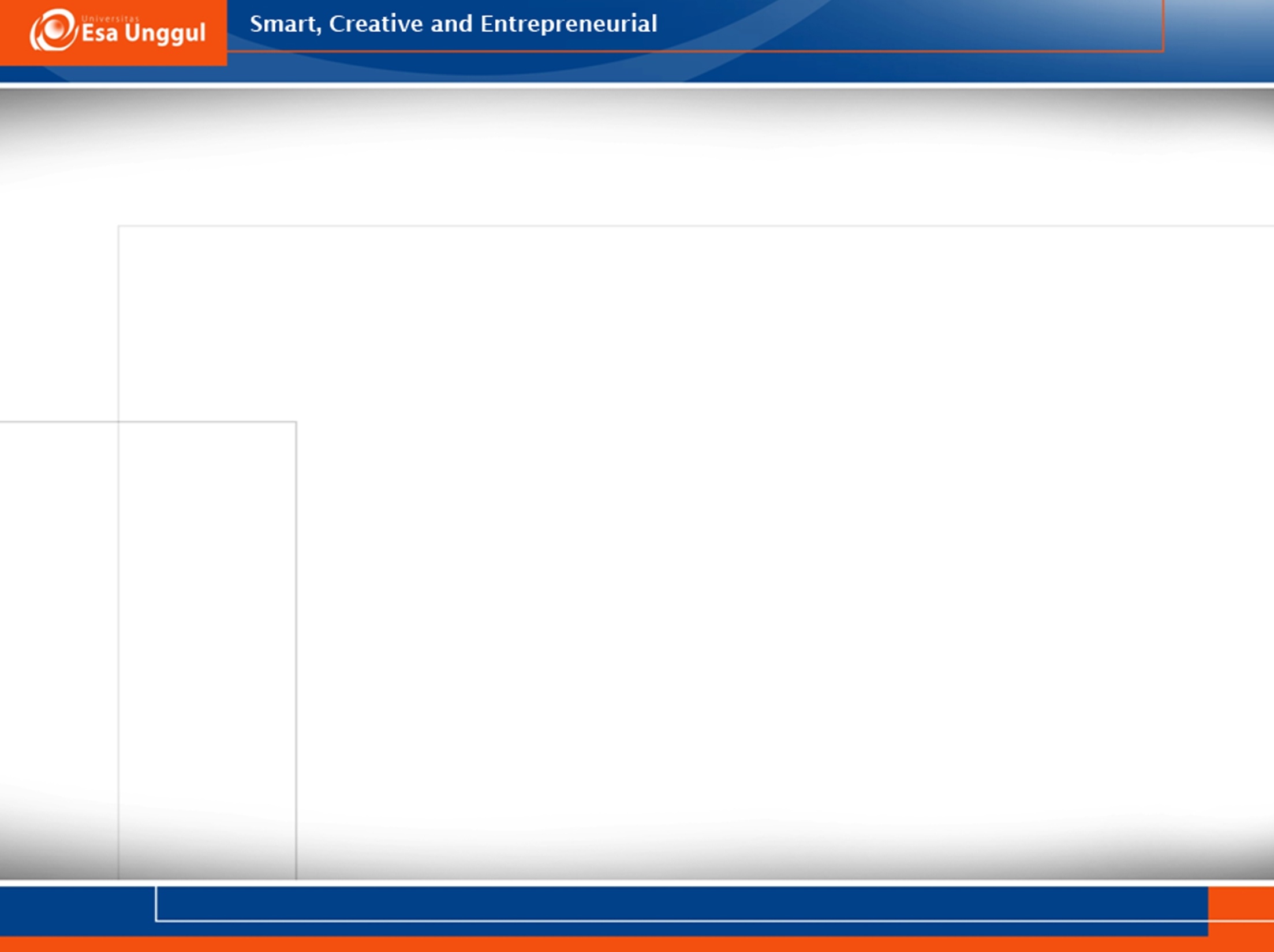 Contoh Kegiatan Pencegahan PAK yang bisa dilakukan:
Substitusi
Mengganti bahan berbahaya dengan yang tidak berbahaya
Ventilasi umum
Mengalirkan udara menurut perhitungan dalam ruang kerja bahan berbahaya <NAB
Local exhauster
Menghisap bahan-bahan tertentu keluar ruangan dengan kipas
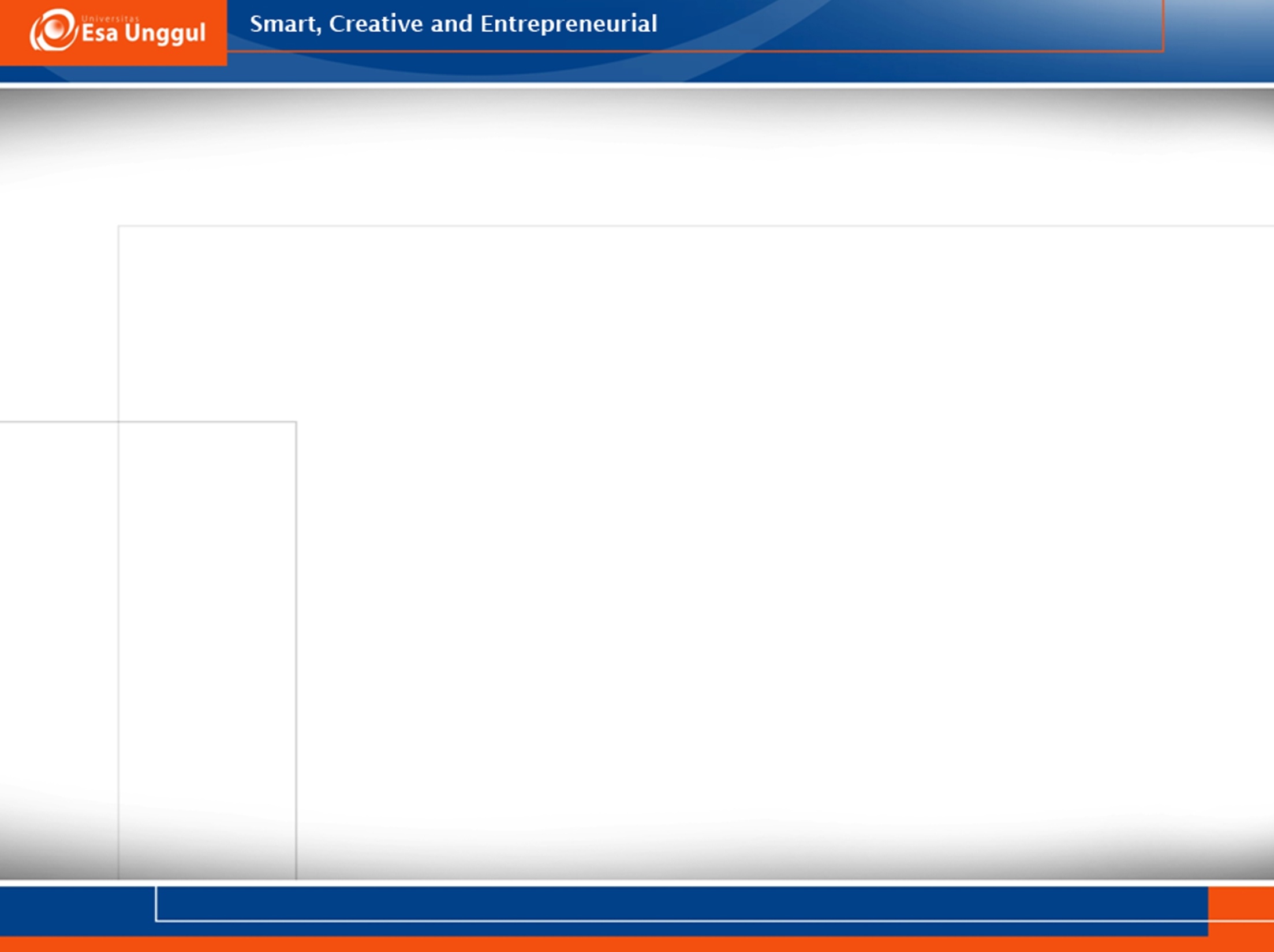 Contoh Kegiatan Pencegahan PAK yang bisa dilakukan:
Isolasi
Mengisolasikan pekerjaan/proses yang membahayakan dalam perusahaan 
Contoh: Isolasi campuran bensin dengan tetra etil Lead (TEL) atau sumber api lain.
Pelindung Diri
Pemeriksaan kesehatan sebelum kerja
Pemeriksaan kesehatan berkala
Peraturan sebelum bekerja
Pendidikan tentang Kesehatan kerja
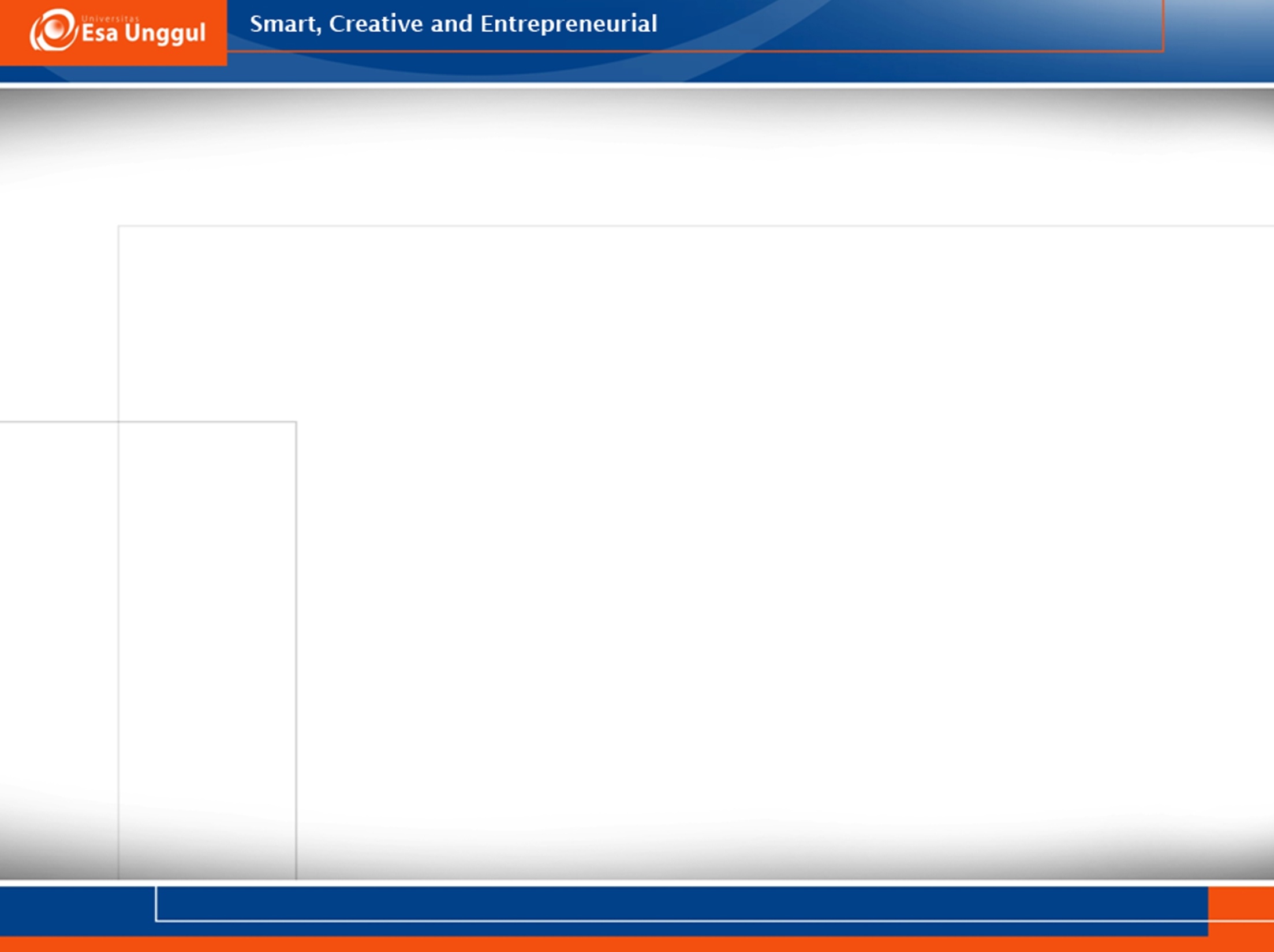 Terima Kasih
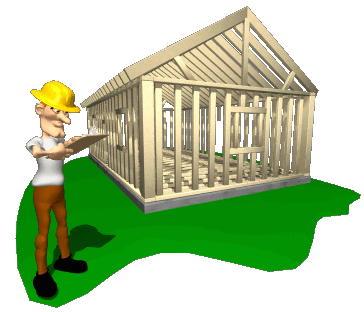